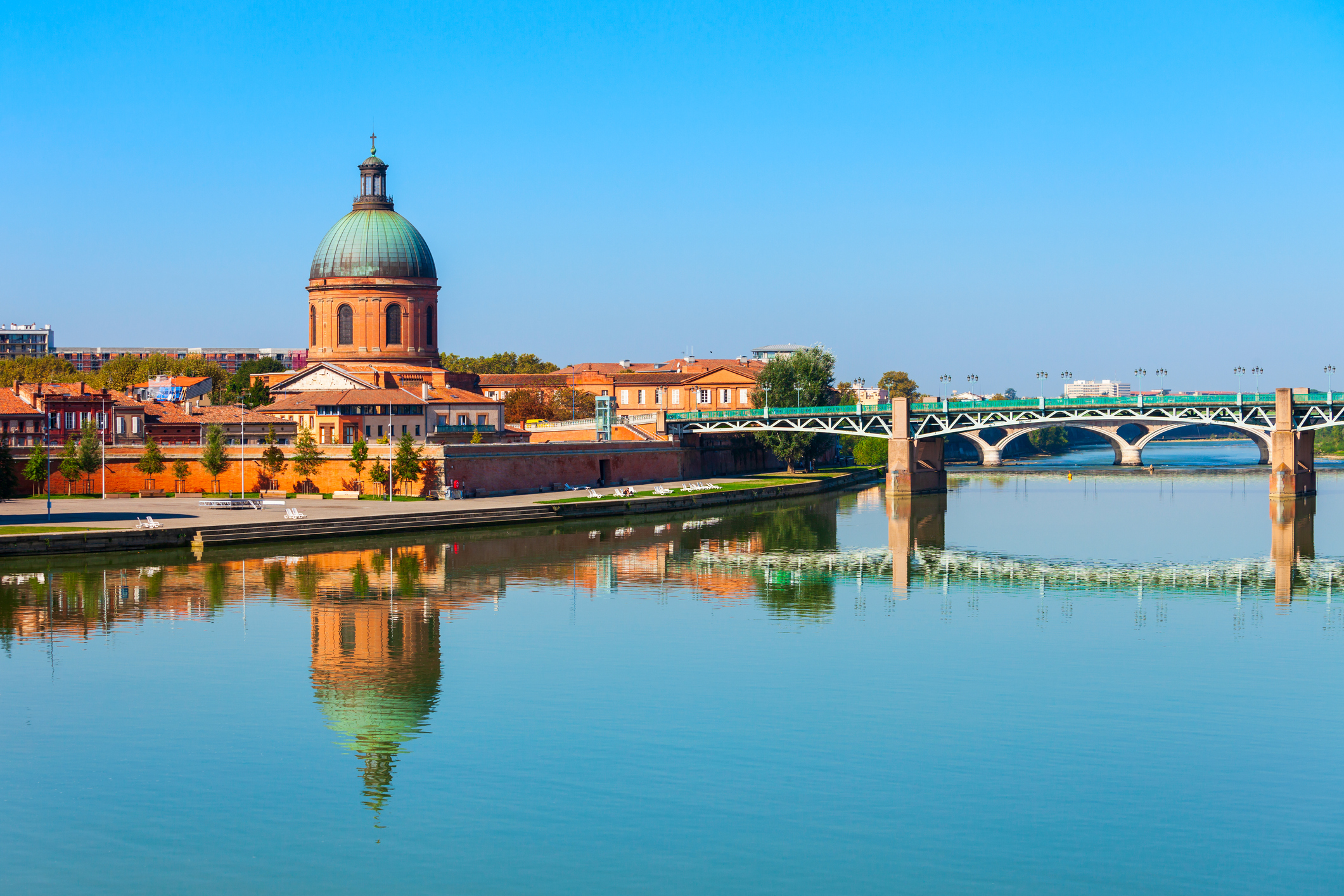 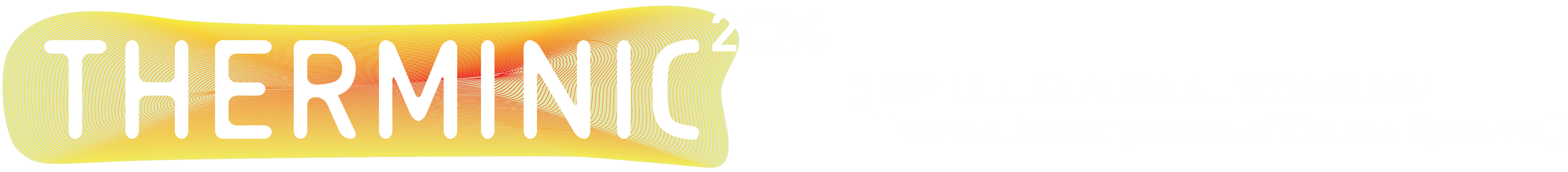 LOGOS
TITLE
AUTHOR 1 | AUTHOR 2 | AUTHOR 3
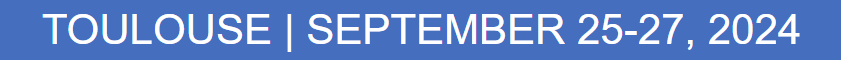 Place logo of your institution and partner logos here
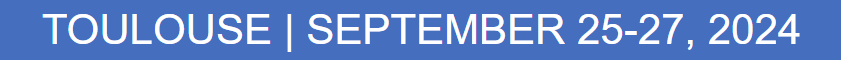